RPC Power System Review
Anton Dimitrov
30.Nov.2018, CERN
HV Power System Upgrade for RE3/1 & RE4/1 (I)
USC
UXC
The HV power system will be based on CAEN EASY system
(practically, extension of the existing HV system): 
SY4527 – 1 (existing)
A3485S - 2 modules (existing)
4 EASY3000 crates
A3512N – 12 HV Boards
SY4527
TDR Baseline: Variant I
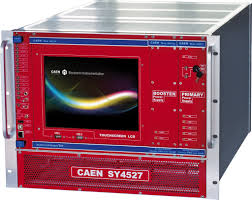 EASY3000
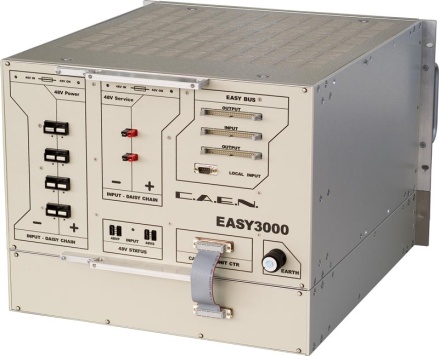 4 HV multiconductor cables per endcap. Each with 20 HV channels 
All must go via the YE1’s main cable chains (MCC)
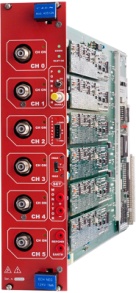 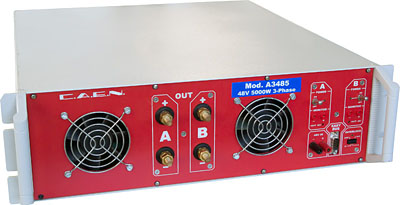 A3485S
A3512N
Long term maintenance will be secured by CERN-CAEN contract. 
To be integrated in the RPC DCS.
1
S1H12
HEX
S1H07
HV Distribution Box
HEX
ENDCAP RACKSS1H11 – S1H08
HV Distribution Box
HV Distribution Box
SY4527
HV Distribution Box
HV Distribution Box
HV Distribution Box
HEX
SY4527
HV Distribution Box
HV Distribution Box
48V DC cable connected after Crate3 in rack S1H09
Crate4
RE+3/1RE+4/1
HEX
1 new rack (already defined S1H12, to be equipped)
2 EASY crates
8 umbilical cables all arriving to one rack
6 A3512N HV boards in each Crate (12 boards in total)
8 HV Distributor Boxes in total (all in one rack)
A3485S
A3485S
Crate4
RE-3/1RE-4/1
A3485S
48V DC cable connected after Crate3 in rack S1H11
A3485S
2
HV Power System Upgrade for RE3/1 & RE4/1 (II)
USC
UXC
The HV power system will be based on CAEN NON-EASY system: 
SY4527 – 2 (new)
New HV boards – prototype ready in 2019
SY4527
Preferred Variant: Variant II
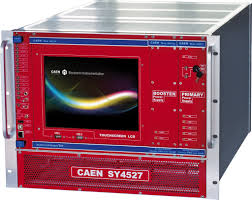 4 HV multiconductor cables per endcap. Each with 20 HV channels 
All must go via the YE1’s main cable chains (MCC)
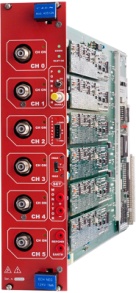 New boards
Long term maintenance will be secured by CERN-CAEN contract. 
To be integrated in the RPC DCS.
3
S1H12
HEX
S1H07
HV Distribution Box
HEX
ENDCAP RACKSS1H11 – S1H08
HV Distribution Box
SY4527
SY4527
HV Distribution Box
SY4527
- No EASY system  no EASY crates
- 2 SY4527 mainframes more 
- 8 umbilical cables all arriving to one rack
- New type of HV boards!
- 8 HV Distributor Boxes in total (all in one rack), but bigger in size   since all inputs and outputs should be at the back side of the rack
- No rack cross reference in DSS Action Matrix
HV Distribution Box
HEX
HV Distribution Box
HEX
A3485S
HV Distribution Box
SY4527
A3485S
A3485S
HV Distribution Box
A3485S
HV Distribution Box
4
RPC LV Power System for RE3/1 & RE4/1
USC
UXC
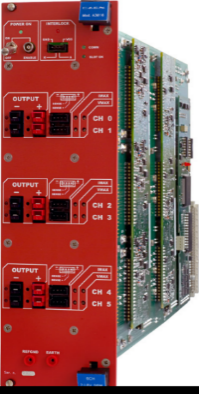 YE+3: X2J52, X3J51, X3A51, X4A51
YE-3:  X2V52, X3V51,X3S51, X4S51
CAEN EASY3000S
with CAEN A3016in X2Near && X4Far racks
Existing RE3&RE4 detector
SY4527 with A1676A
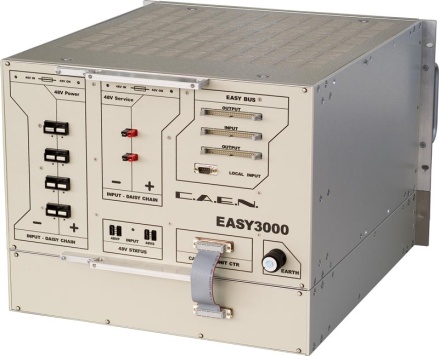 24 A3016 LV boards in total to power the FE of all RE3/1 and RE4/1 chambers.
9U in each YE3 X4Far tower rack for
1 CAEN EASY3000S crate
1 CAEN A3486S MAO- AC/DC 48V PS
15U in each X2Near YE3 tower rack for
2 CAEN EASY3000S crates
1 CAEN A3486S MAO- AC/DC 48V PS
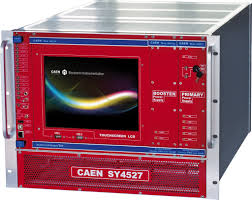 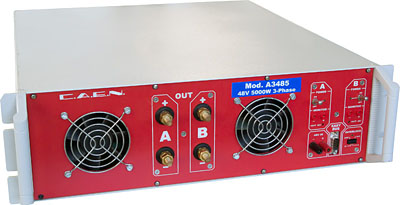 A3486S
Relay
YE1 LV PP
50p Communication bus
going directly to YE3
48V Service power
5
RPC LV Services
Far Side
Near Side
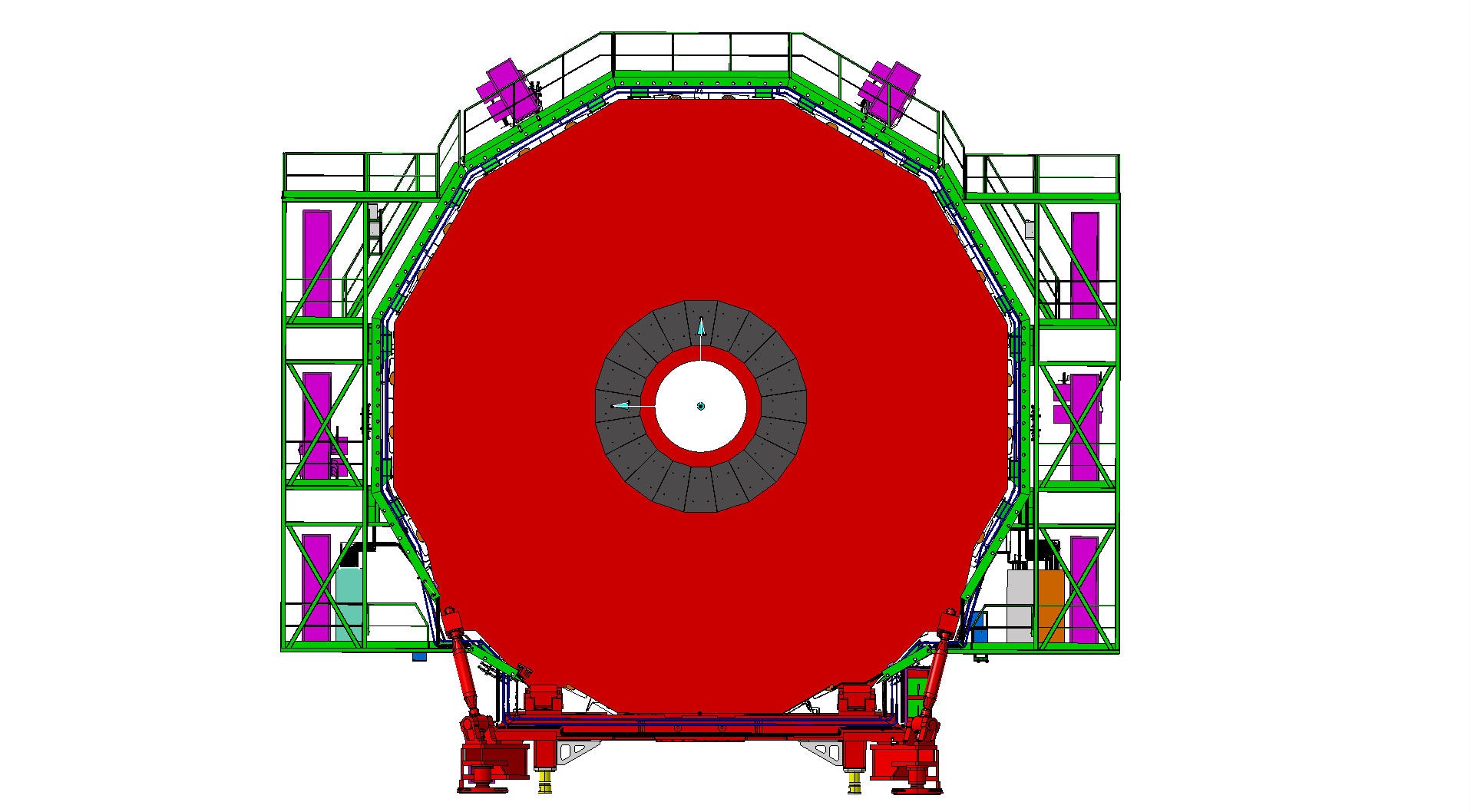 mini Cable Chains for OF
mini Cable Chains for OF
X4
LV Easy crates
LV Easy crates
X2
X2Near – X4Fardiagonal
6
Near Side
Far Side
YE+3
X4A51
X3J51
X2J52
X3A51
Power Distribution
Power Distribution
Power Distribution
Power Distribution
Turbine
Turbine
Turbine
Turbine
HEX
HEX
HEX
HEX
EMU Maraton
EMU VME
EMU VME
RE3 LBB
HEX
EMU Maraton
RE4 LBB
EMU
EMU
RE4 LBB
RE4 LBB
RE3-4/1 FE EASY3000SCrate2
RE3-4  LBB EASY3000SCrate1
RE3-4 LBB EASY3000SCrate2
RE3-4/1 FE EASY3000SCrate0
RE A3486S AC/DC-1CH0	CH1
RE3-4 FEB EASY3000SCrate0
RE3-4 FEB EASY3000SCrate1
Alignment DAQ
RE A3486S AC/DC-0CH0	CH1
RE4 LBB
RE A3486S AC/DC-0CH0	CH1
RE A3486S AC/DC-1CH0	CH1
EMU Maraton
Cable Distribution
Cable Distribution
RE3 LBB
RE4 LBB
HEX
RE3 LBB
EMU Maraton
Cable Distribution
HEX
HEX
HEX
HEX
Air Deflector
Air Deflector
Air Deflector
Air Deflector
Power Dist.
Power Dist.
Power Dist.
Power Dist.